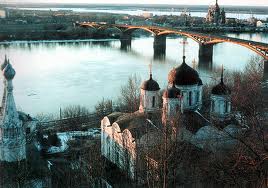 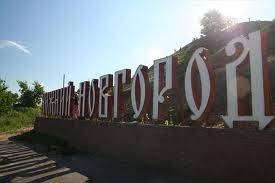 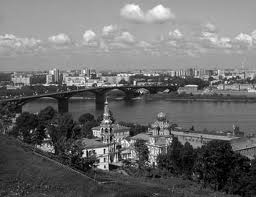 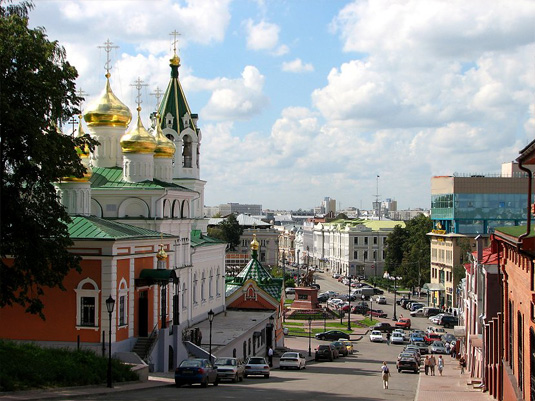 Стары Нижний молодым! Места отдыха города Нижний Новгород.
Выполнил ученик  8 «А» класса МОУ СОШ  №3 
Кульков Сергей
Нагорный дворец спорта профсоюзов им. В. Коноваленко
Нижегородский дворец спорта профсоюзов был построен в 1965году на до сих пор безымянной площади, лежащей на стыке пр. Гагарина и ул. Бекетова. Строился год и 3 месяца введём в эксплуатацию в октябре следующего года строился по Ленинградскому проекту потерпел две реконструкции в 1974 и 2007 году
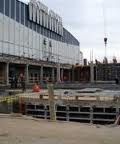 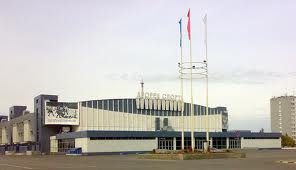 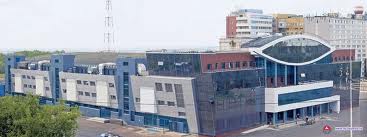 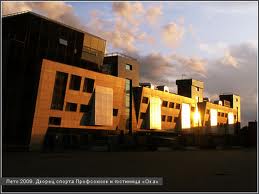 Дворец имел значение закрытого катка, который и выполняется по сей день. На данный момент на ледовой арене дворца спорта тренируется и играет  хоккейный клуб Торпедо.
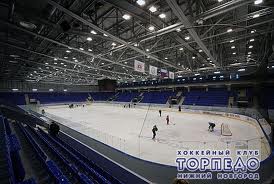 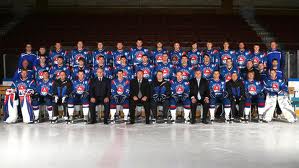 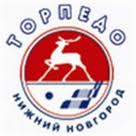 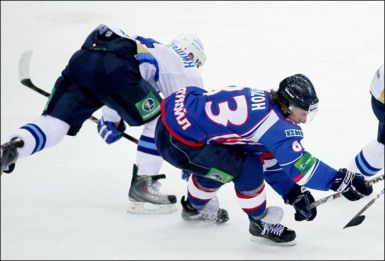 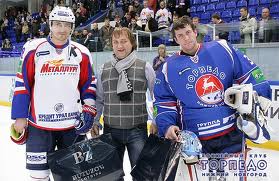 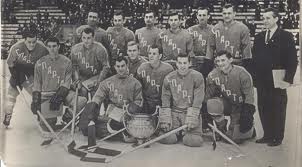 А так же там работает каток для всех любителей активного вида отдыха.
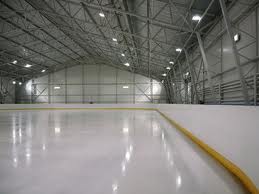 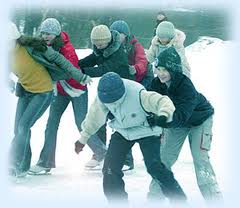 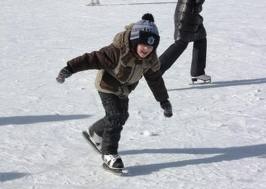 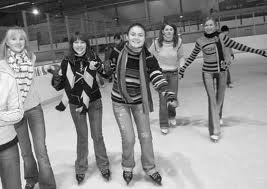 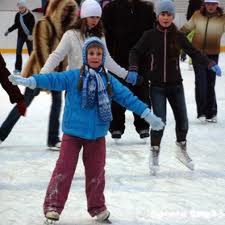 Дворец спорта знаменит не только своими спортивными регалиями но и не состоявшемся в 2008году концертом британской рок группы Deep Purple,но из-за соображений безопасности и пожарного контроля концерт был отменён.
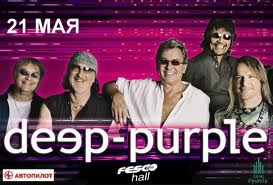 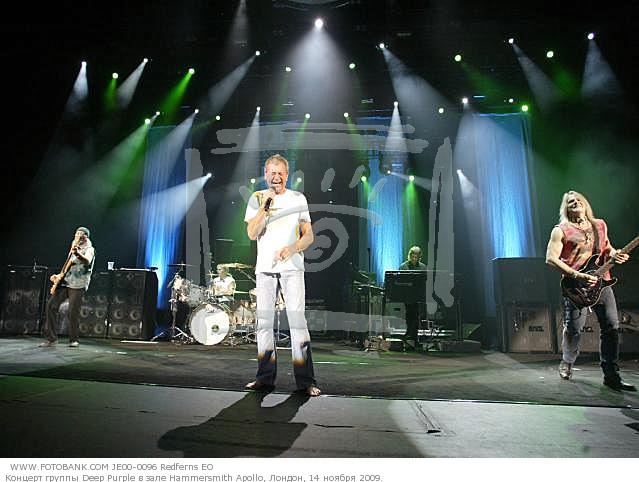 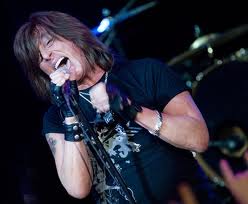 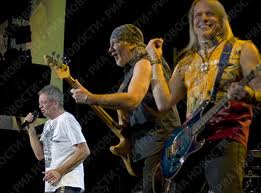 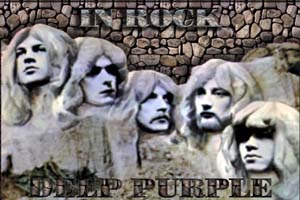 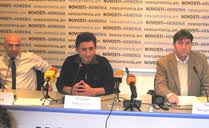